Інфекційний процес
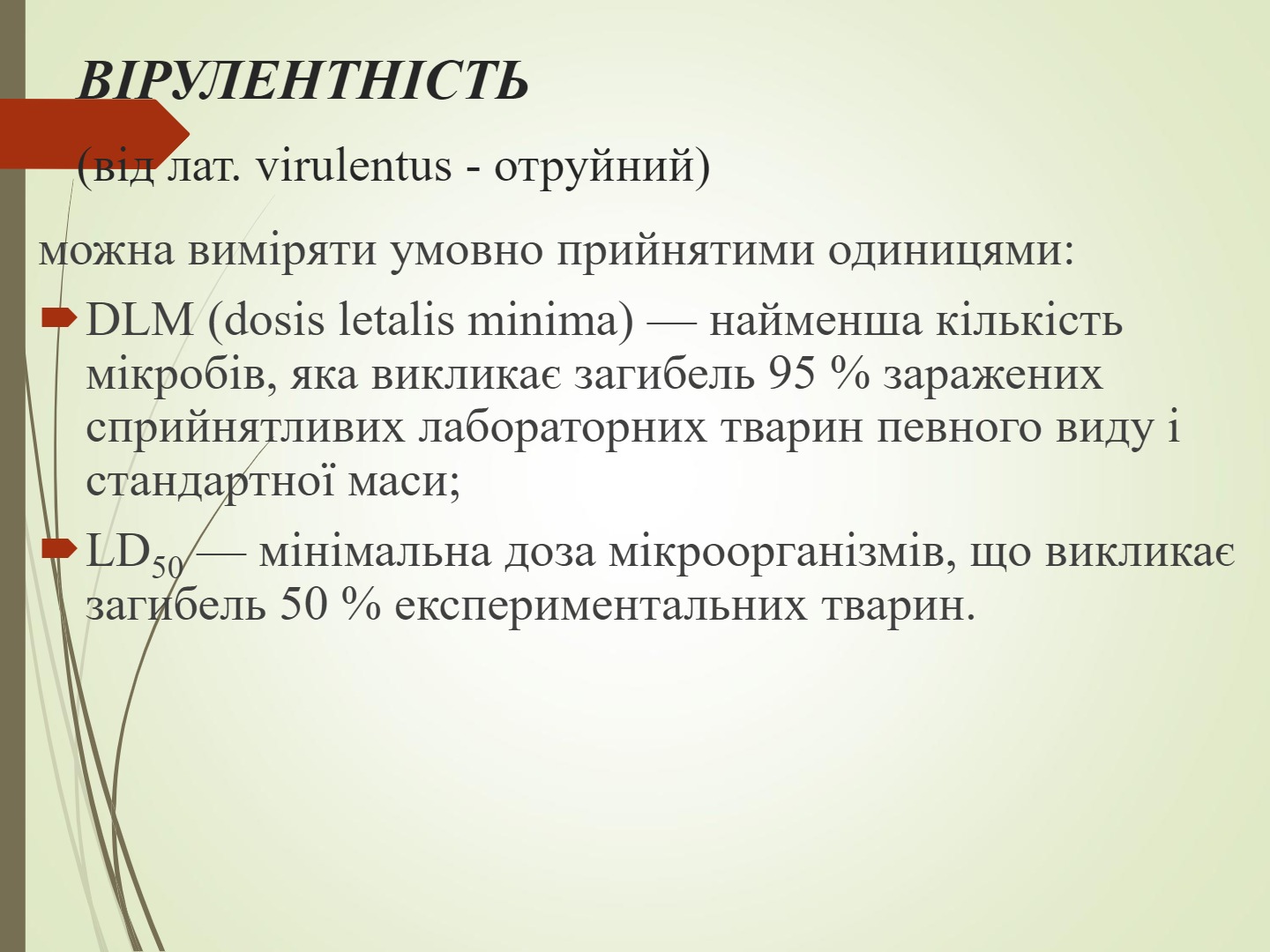 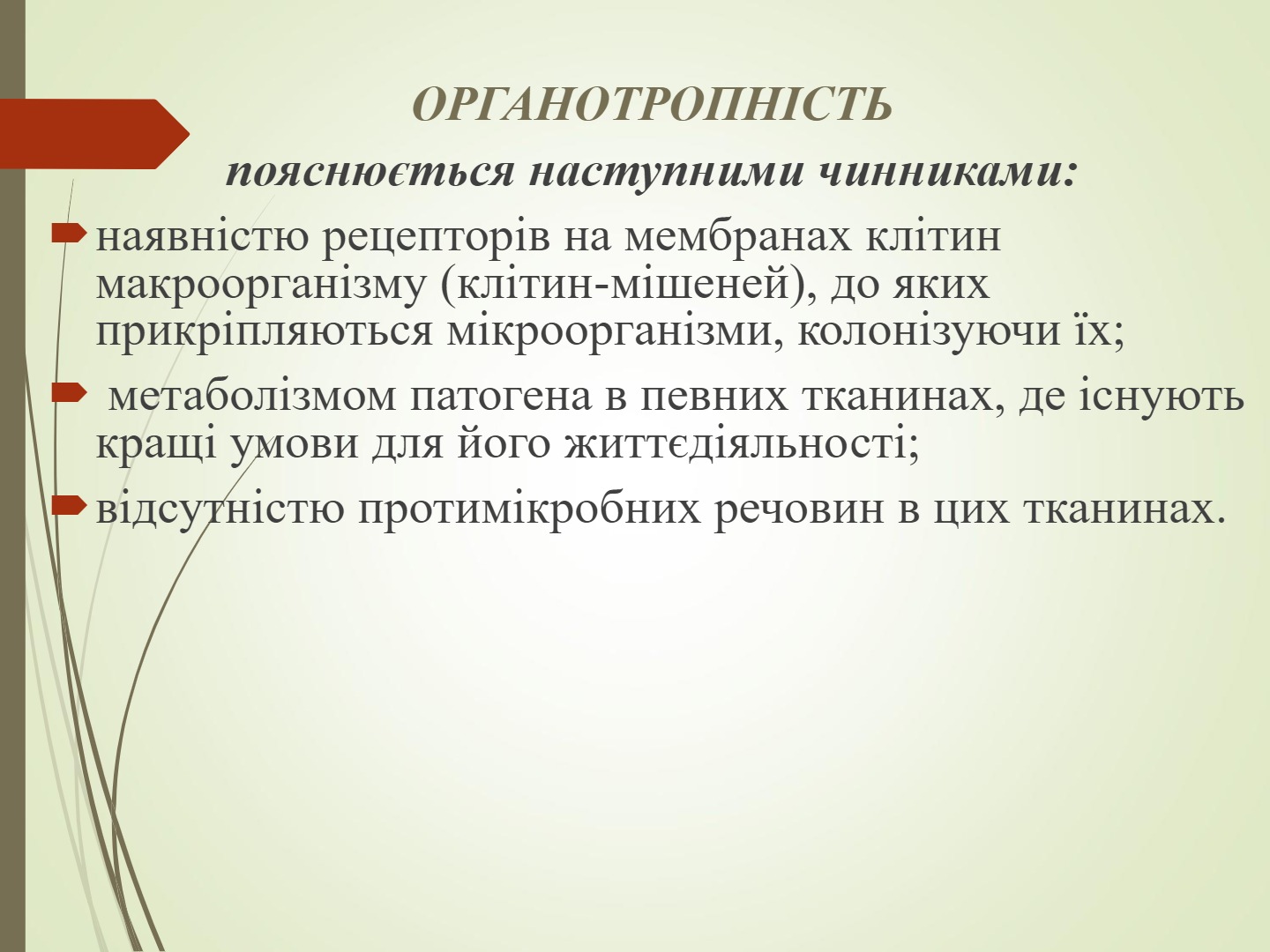 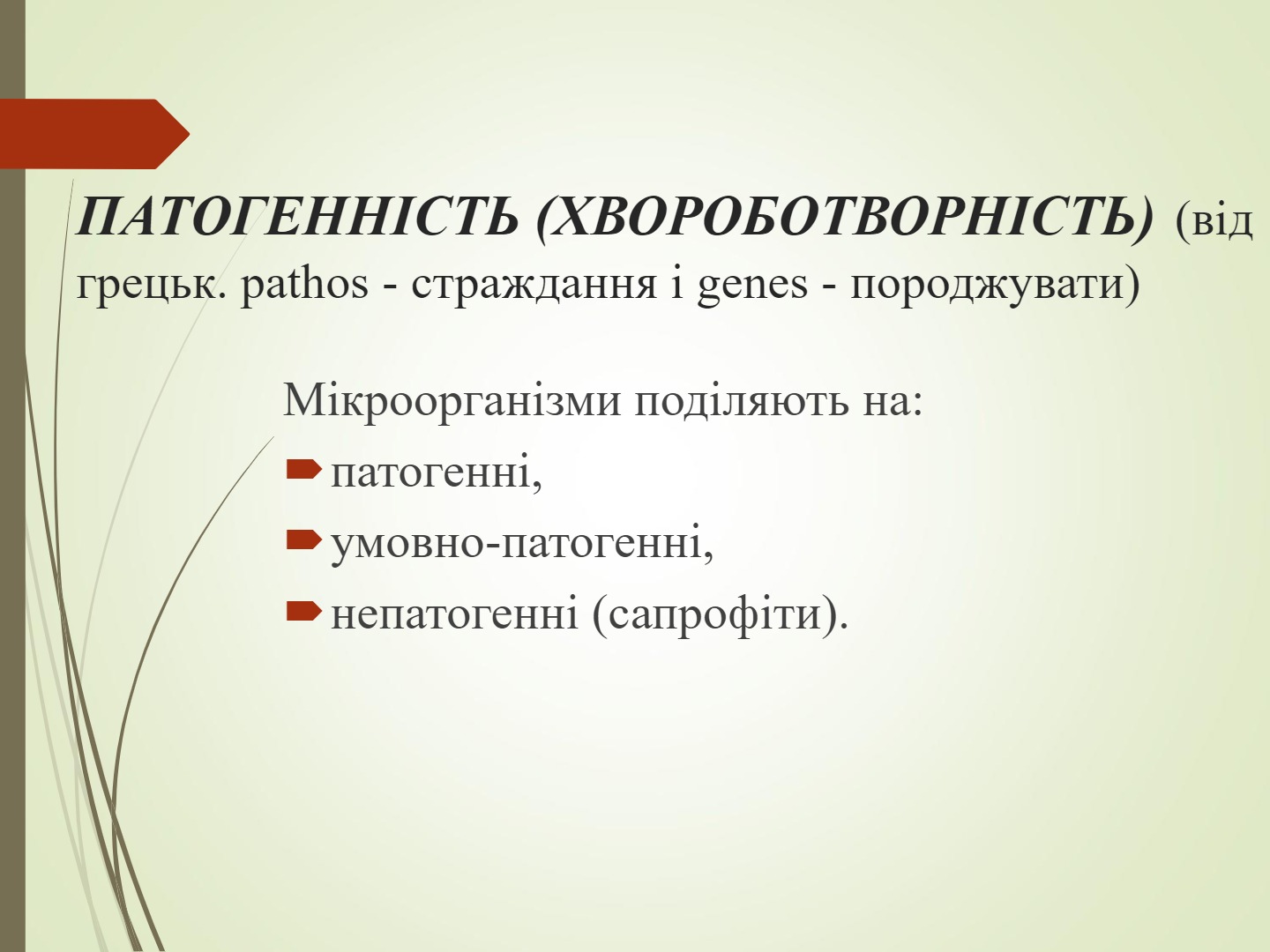 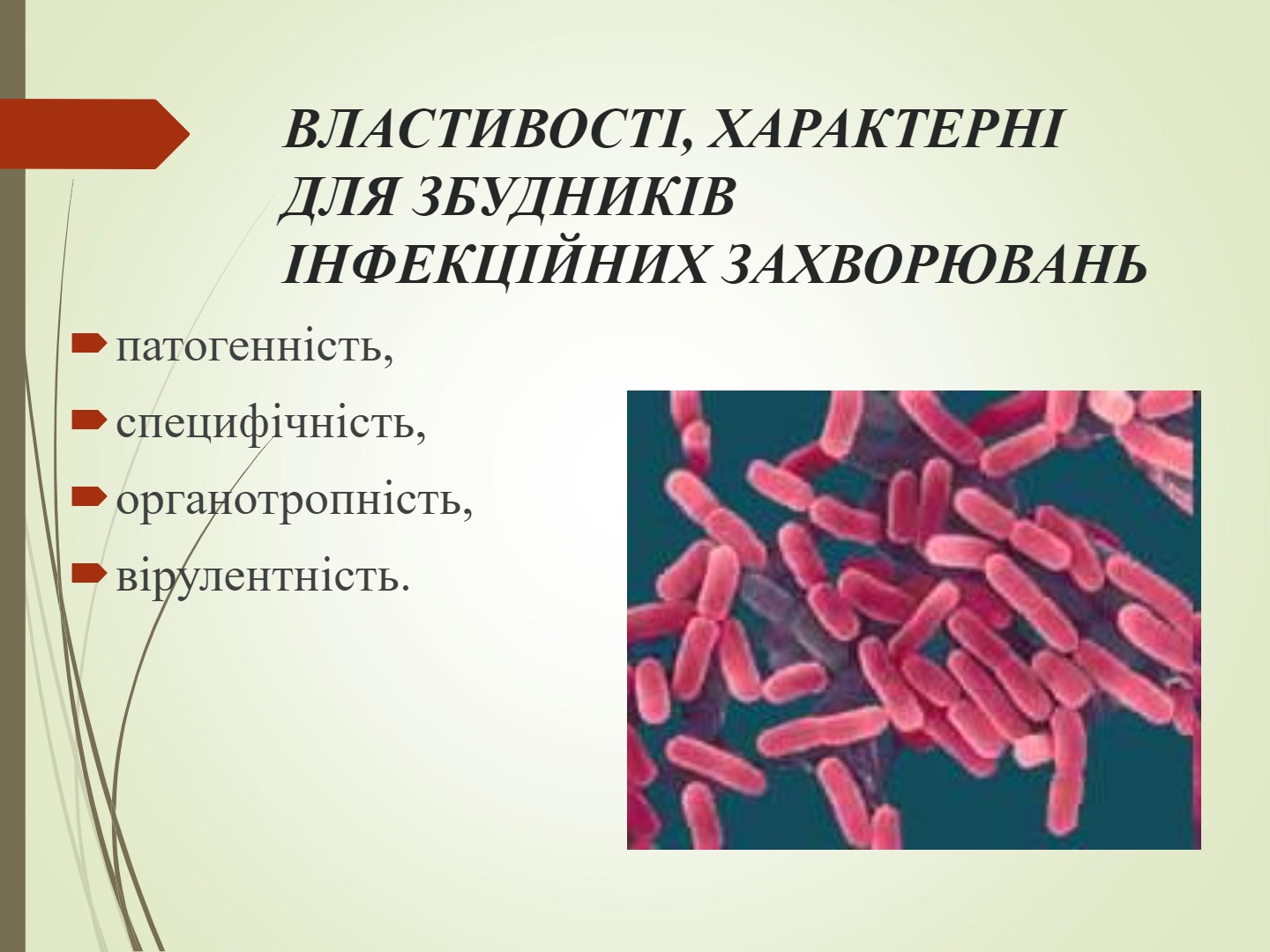 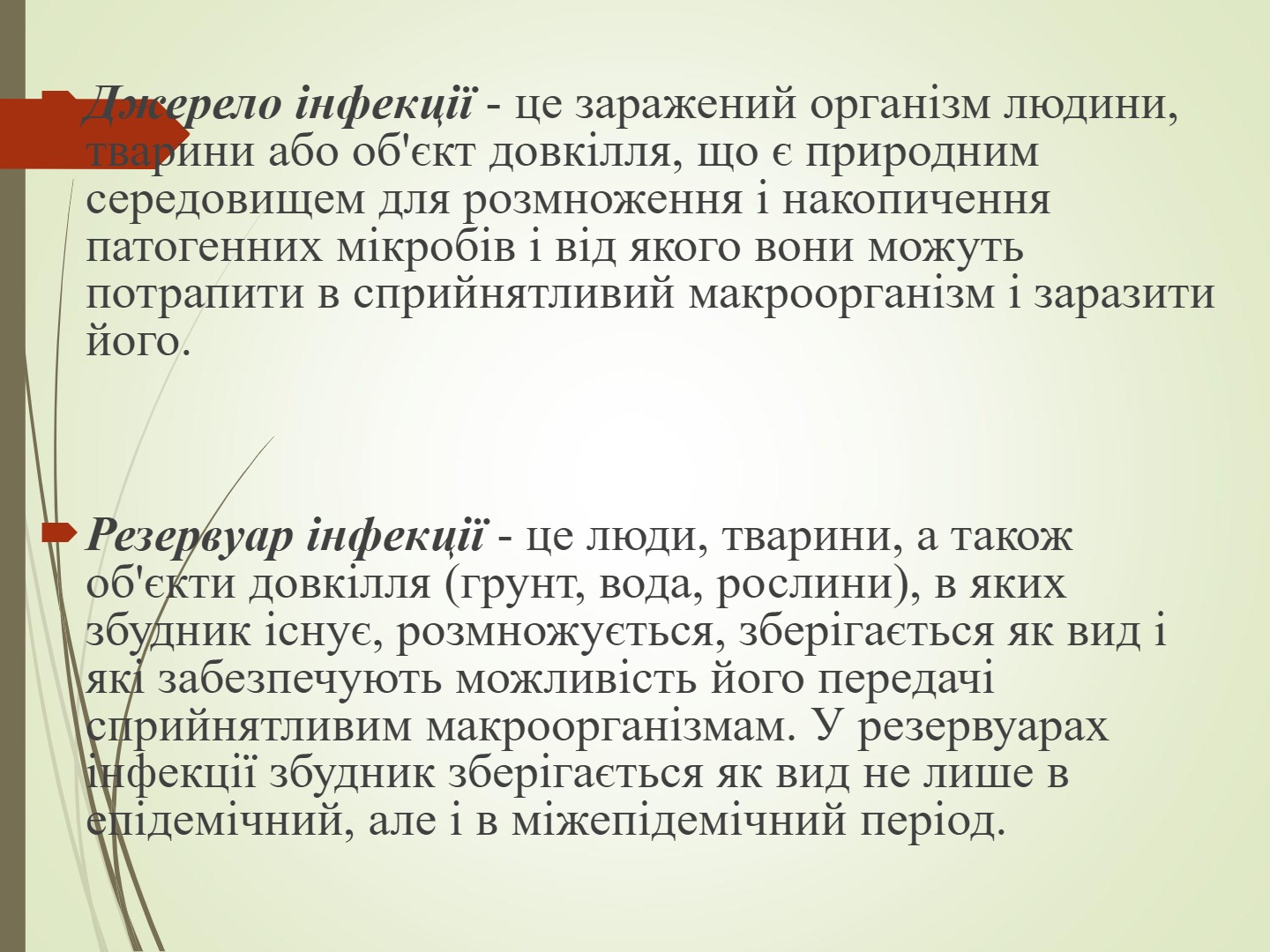 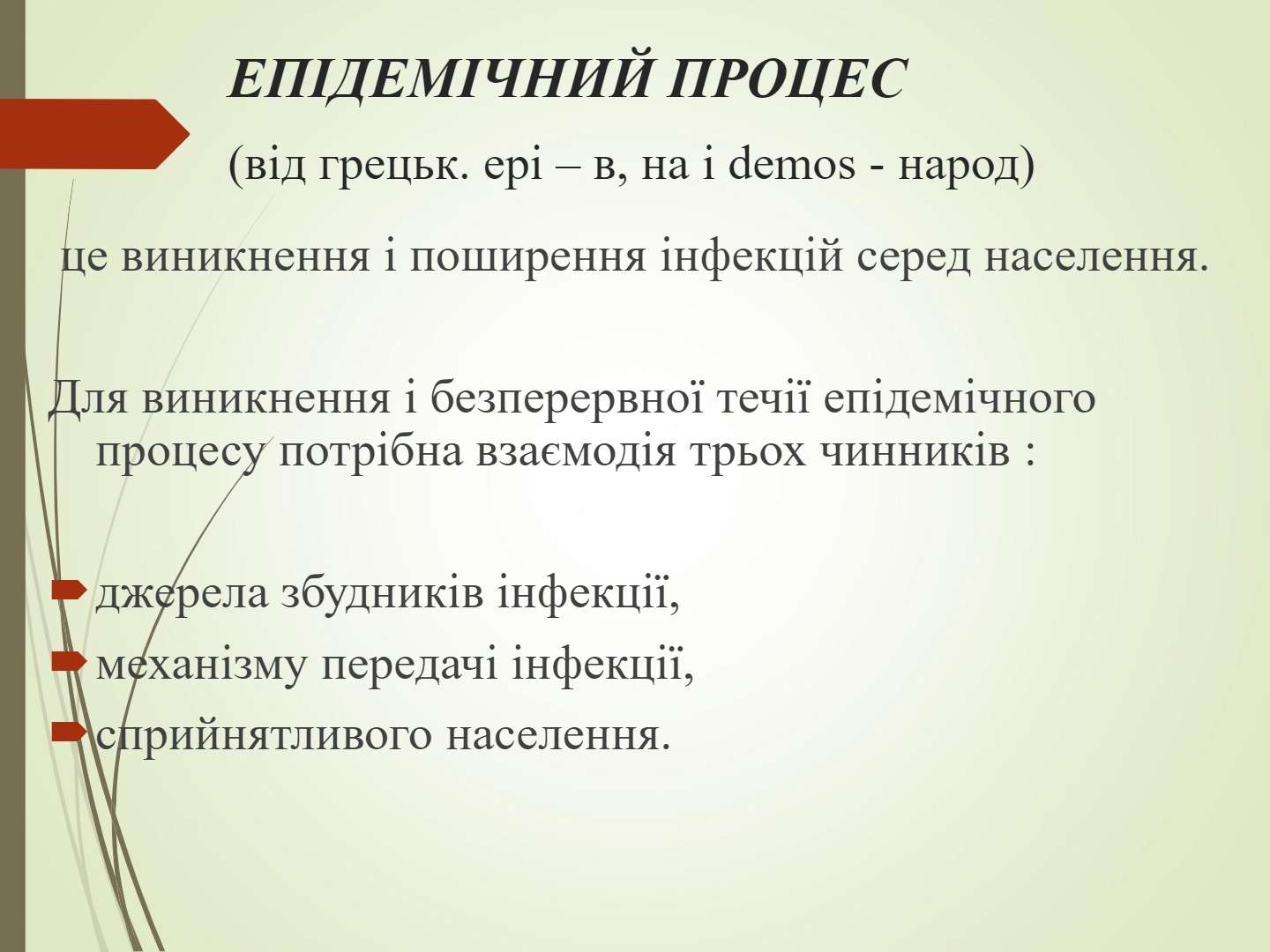 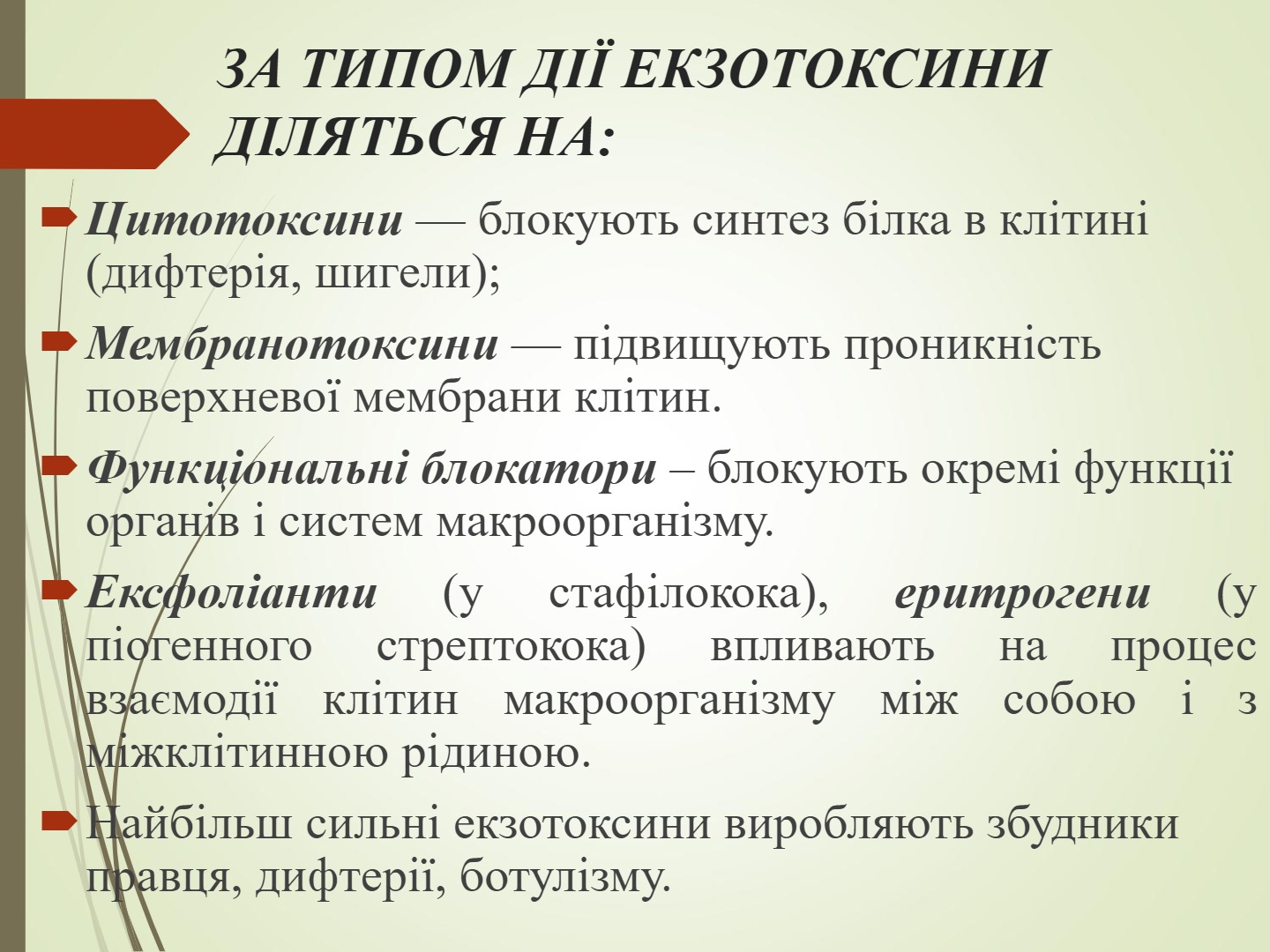 Дякую за увагу!